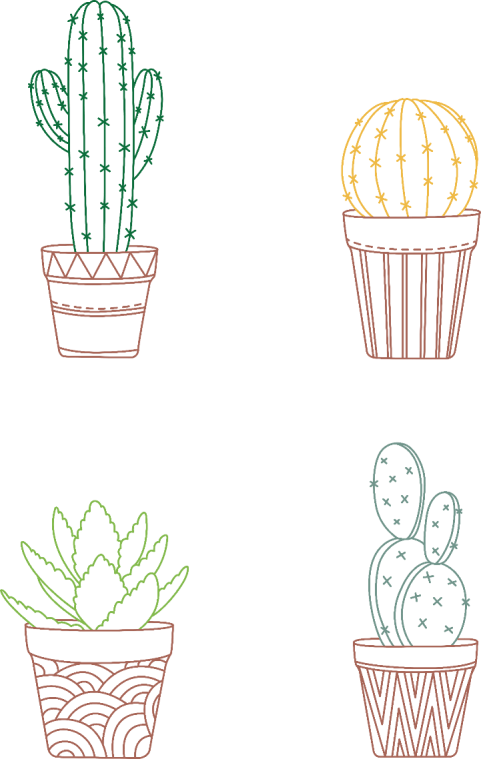 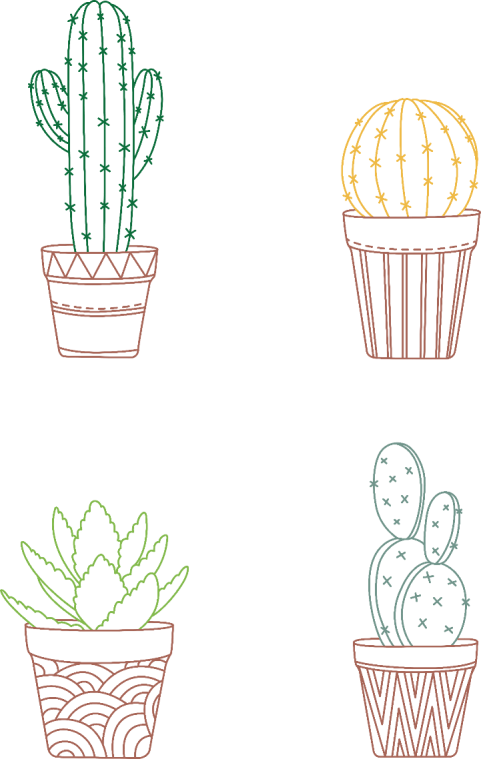 清新の盆栽
Just for today I will try to live through this day only and not tackle my whole life problem at once Just for today I will try to live through this
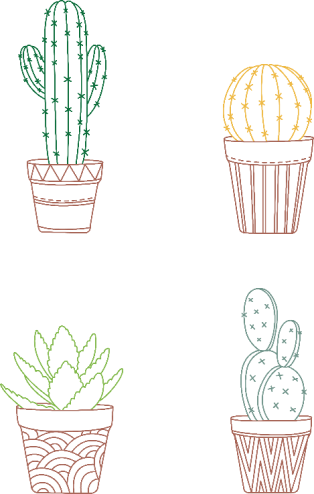 标题
Just for today I will try to live through this day only and not tackle my whole life problem at once Just for today I will try to live through this
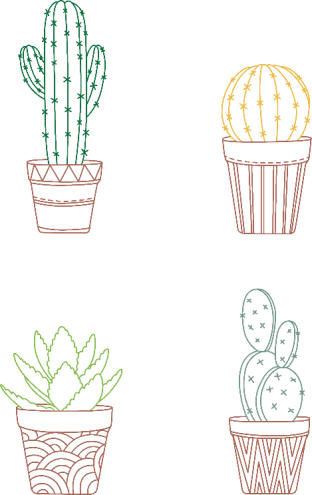 标题
Just for today I will try to live through this day only and not tackle my whole life problem at once Just for today I will try to live through this
目录
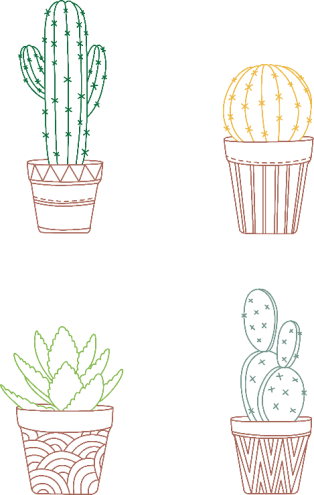 标题
Just for today I will try to live through this day only and not tackle my whole life problem at once Just for today I will try to live through this
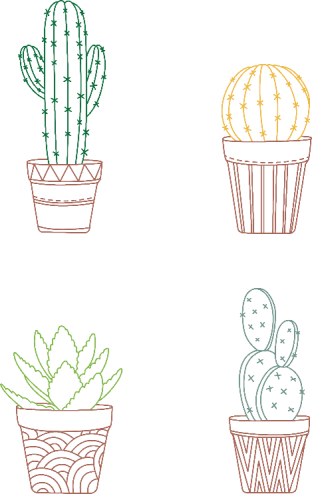 标题
Just for today I will try to live through this day only and not tackle my whole life problem at once Just for today I will try to live through this
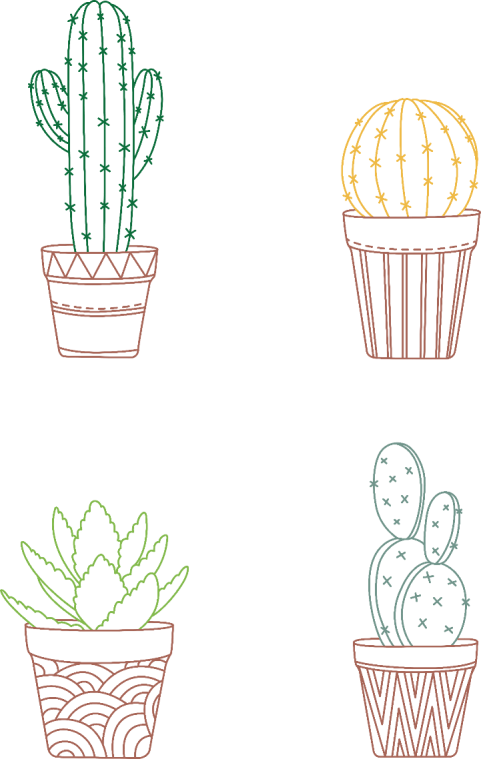 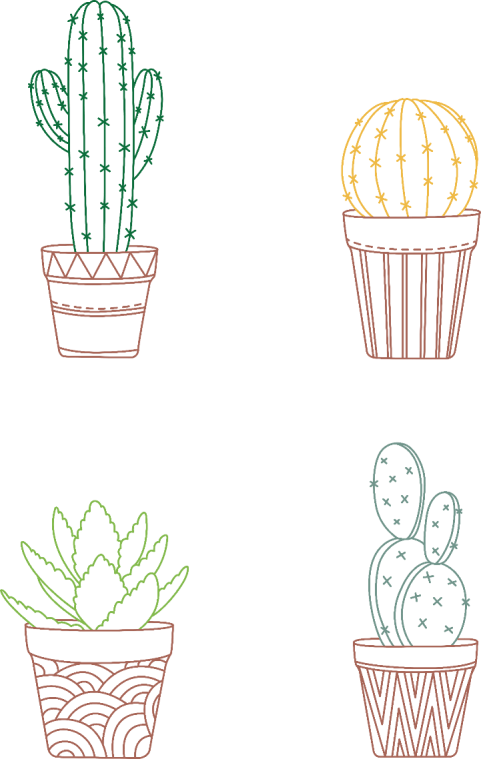 https://www.ypppt.com/
Part 0 1
Just for today I will try to live through this day only and not tackle my whole life problem at once Just for today I will try to live through this
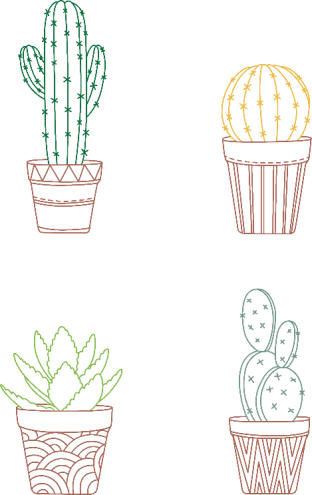 标题
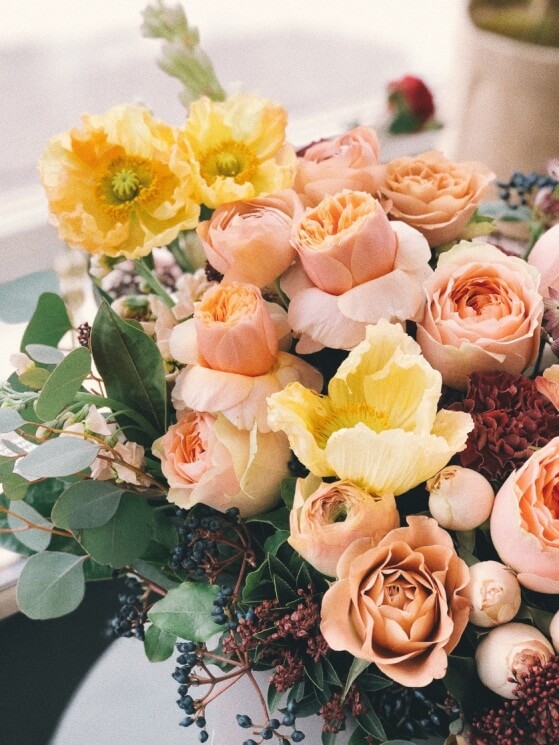 Just for today I will try to live through this day only and not tackle my whole life problem at once Just for today I will try to live through this
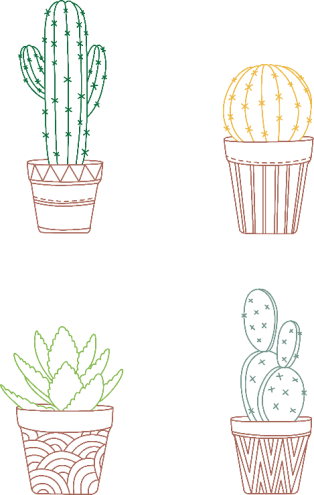 标题
Just for today I will try to live through this day only and not tackle my whole life problem at once Just for today I will try to live through this
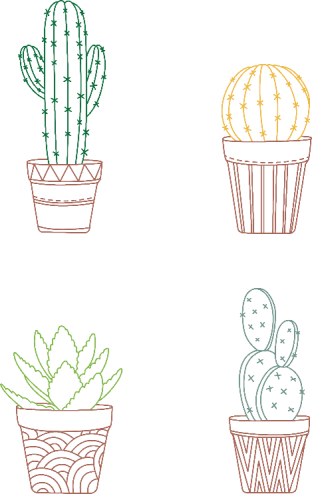 标题
Just for today I will try to live through this day only and not tackle my whole life problem at once Just for today I will try to live through this
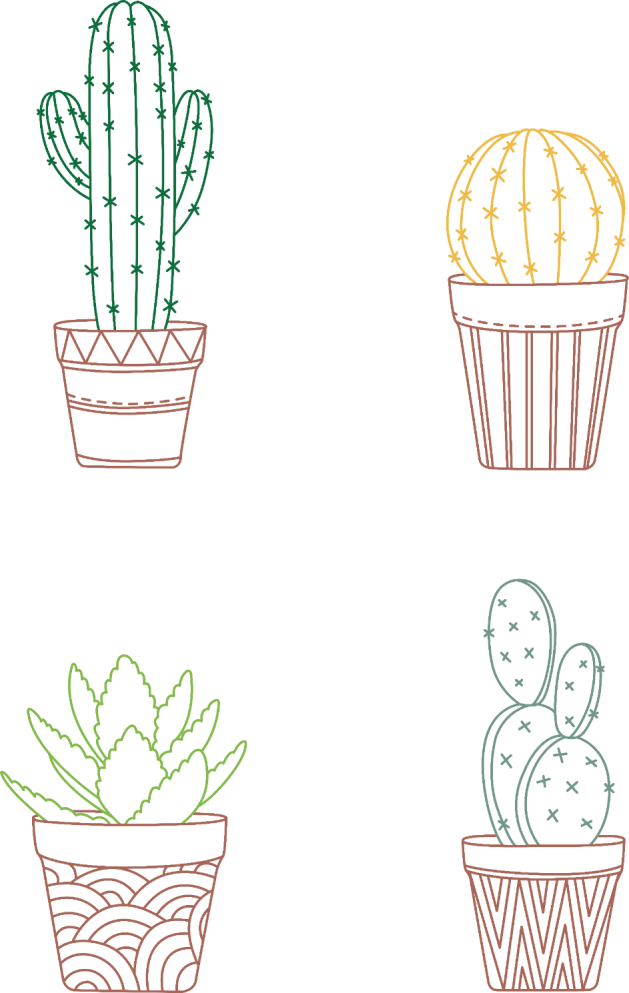 01
02
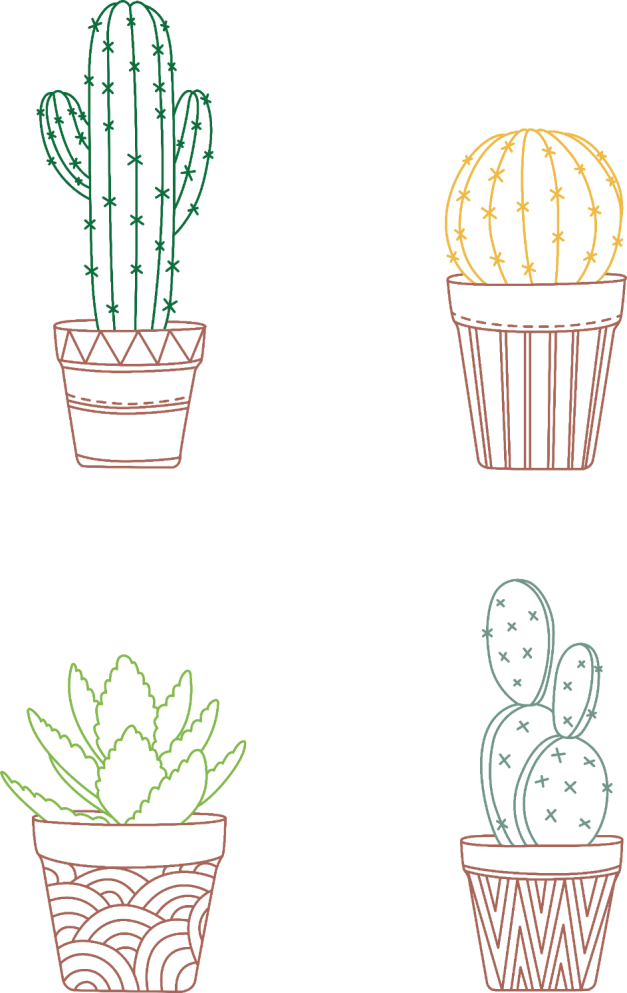 Just for today I will try to live through this day only and not tackle my whole life problem at once Just for today I will try to live through this
Just for today I will try to live through this day only and not tackle my whole life problem at once Just for today I will try to live through this
点击添加标题
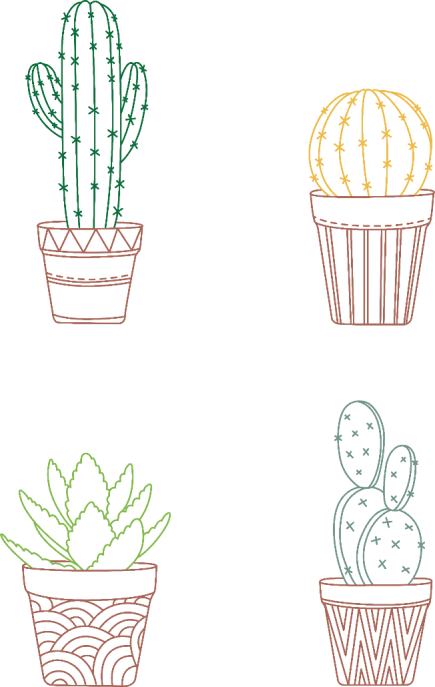 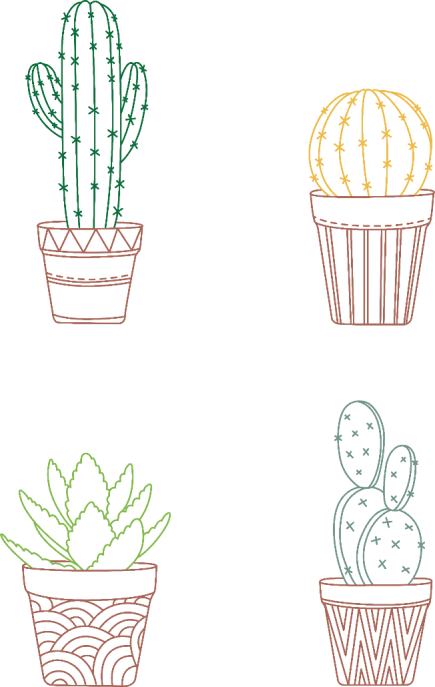 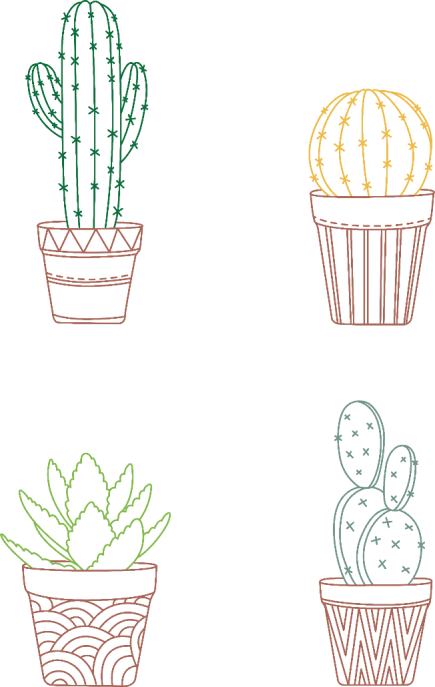 标题
标题
标题
Just for today I will try to live through this day only and not tackle my whole life problem at once Just for today I will try to live through this
Just for today I will try to live through this day only and not tackle my whole life problem at once Just for today I will try to live through this
Just for today I will try to live through this day only and not tackle my whole life problem at once Just for today I will try to live through this
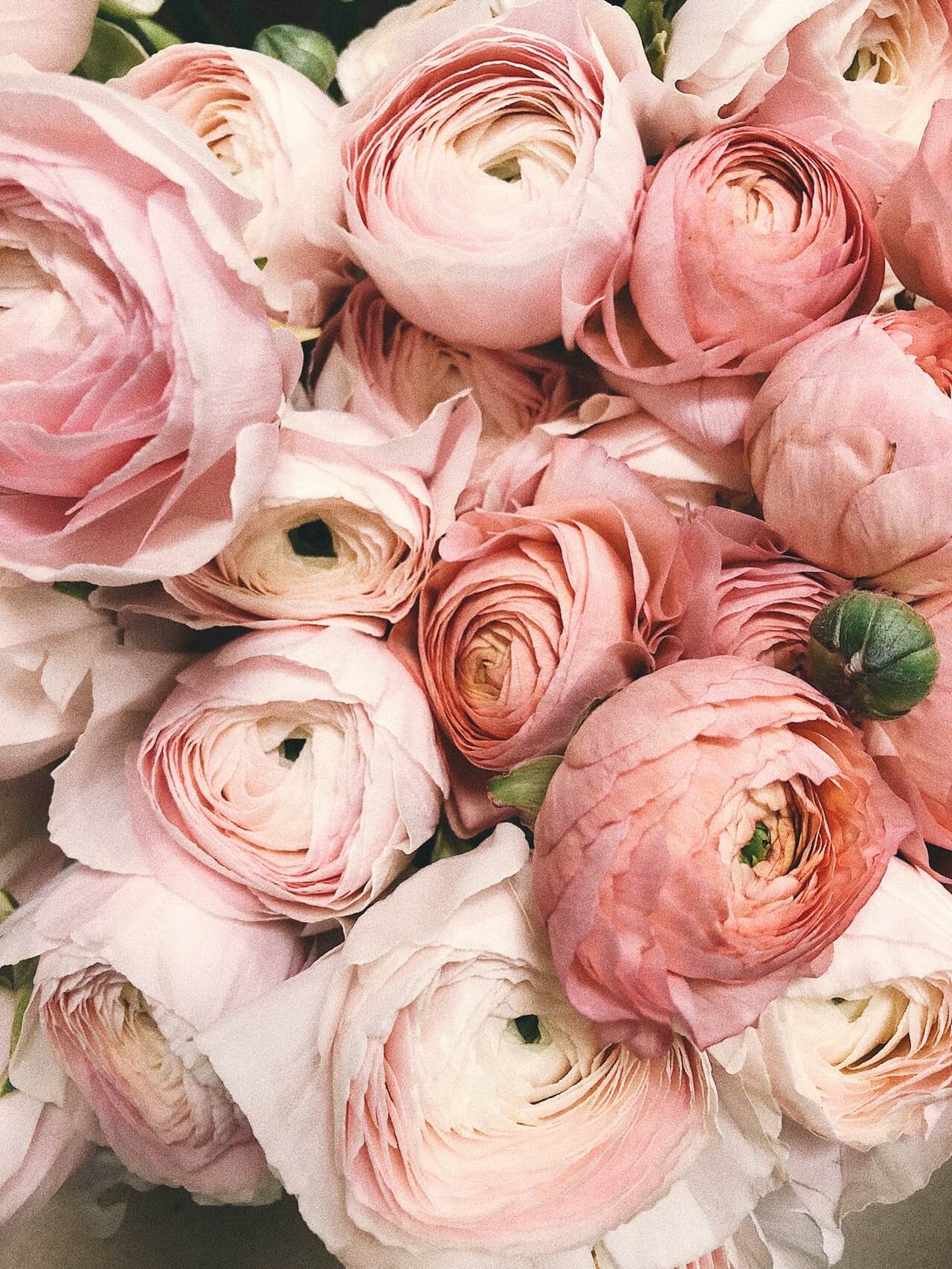 标题
Just for today I will try to live through this day only and not tackle my whole life problem at once Just for today I will try to live through this
Just for today I will try to live through this day only and not tackle my whole life problem at once Just for today I will try to live through this
Just for today I will try to live through this day only and not tackle my whole life problem at once Just for today I will try to live through this
Just for today I will try to live through this day only and not tackle my whole life problem at once Just for today I will try to live through this
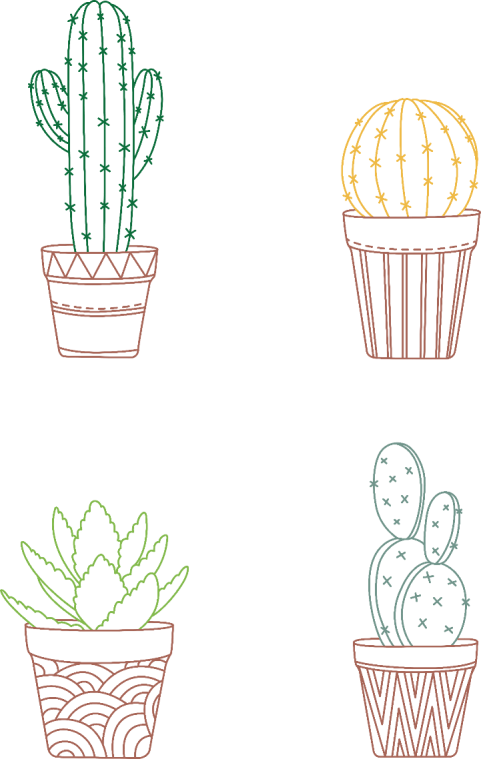 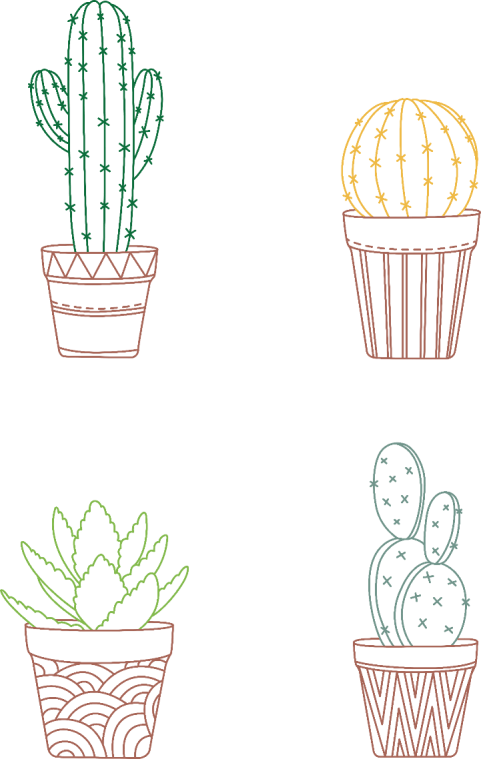 Part 0 2
Just for today I will try to live through this day only and not tackle my whole life problem at once Just for today I will try to live through this
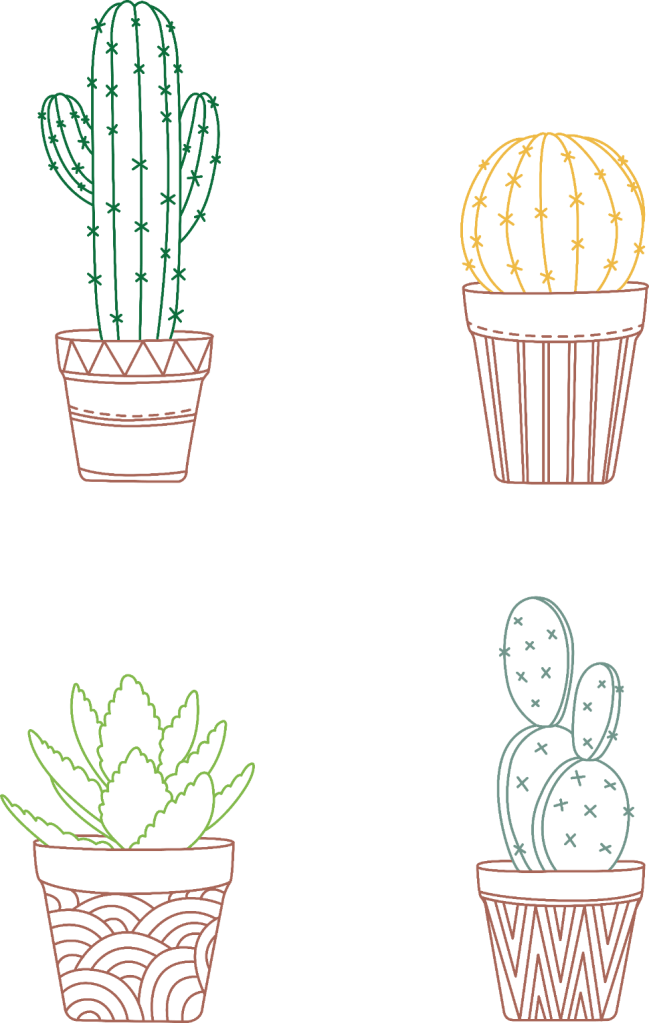 标题
Just for today I will try to live through this day only and not tackle my whole life problem at once Just for today I will try to live through this
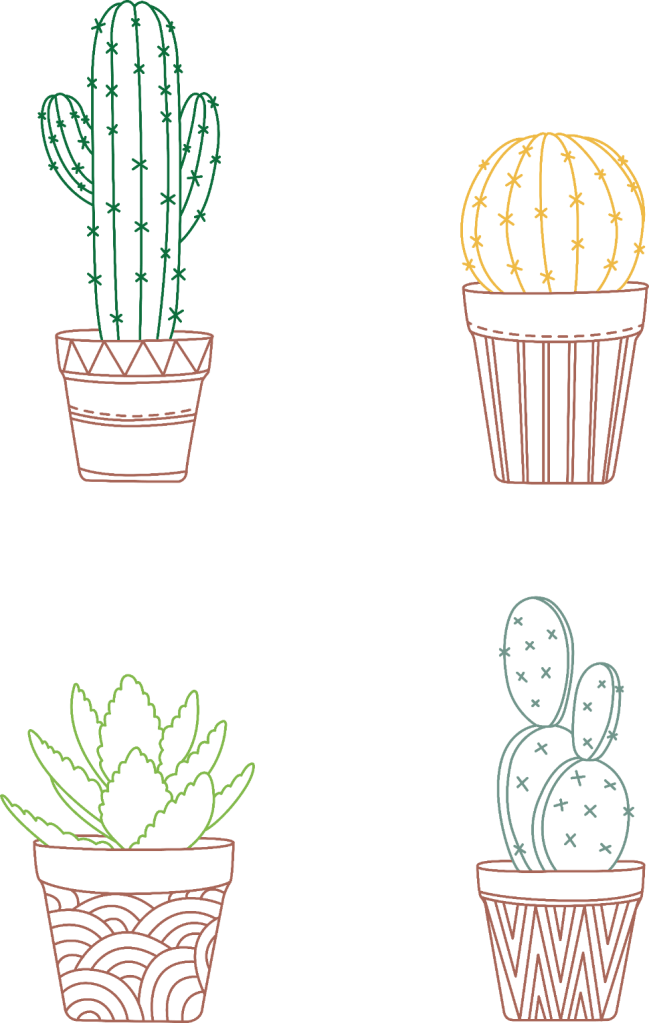 标题
Just for today I will try to live through this day only and not tackle my whole life problem at once Just for today I will try to live through this
点击添加标题
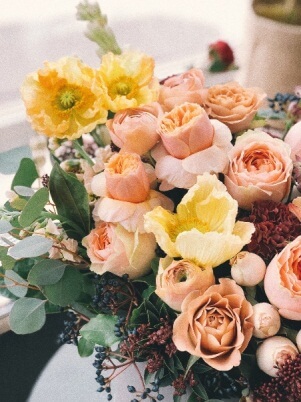 标题
Just for today I will try to live through this day only and not tackle my whole life problem at once Just for today I will try to live through this
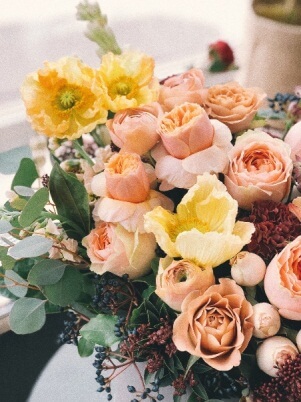 标题
Just for today I will try to live through this day only and not tackle my whole life problem at once Just for today I will try to live through this
标题
标题
It is not difficult to imagine a world short of ambition. It would probably be a kinder world: with out demands, without abrasions, without disappointments.
It is not difficult to imagine a world short of ambition. It would probably be a kinder world: with out demands, without abrasions, without disappointments.
01
04
02
03
标题
标题
It is not difficult to imagine a world short of ambition. It would probably be a kinder world: with out demands, without abrasions, without disappointments.
It is not difficult to imagine a world short of ambition. It would probably be a kinder world: with out demands, without abrasions, without disappointments.
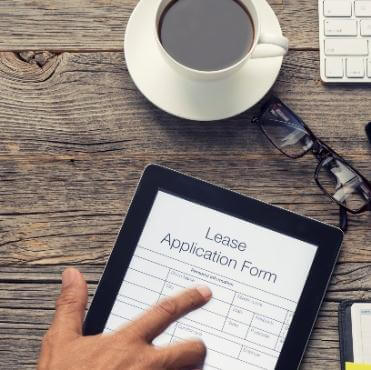 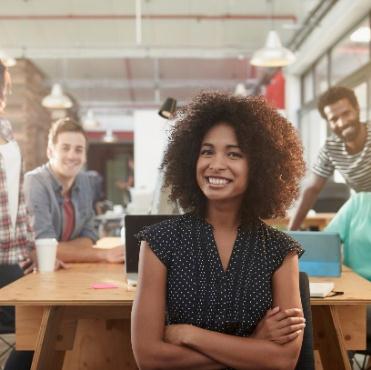 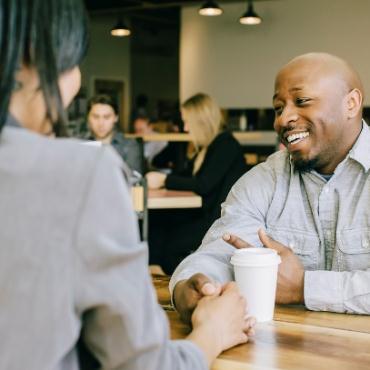 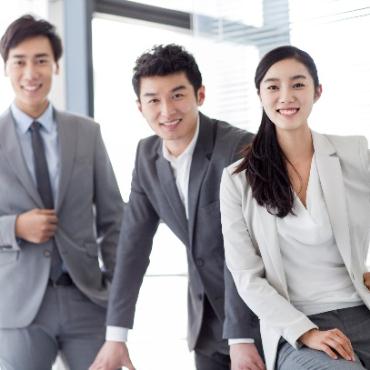 标题
标题
标题
标题
Manager
Programmer
Designer
Web Designer
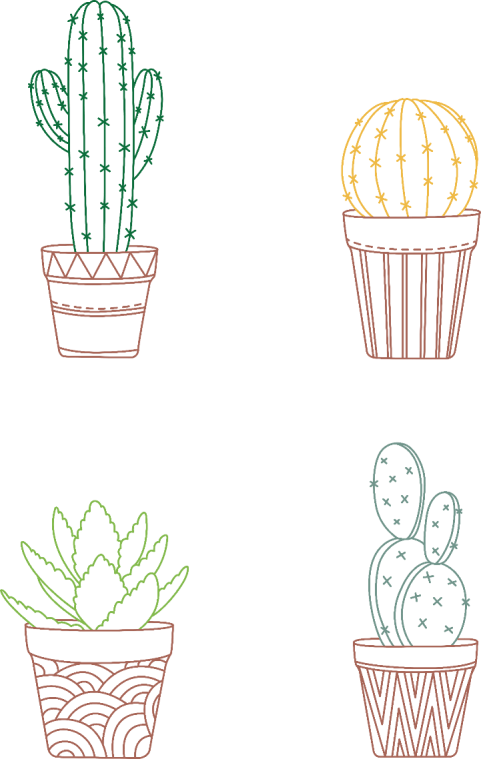 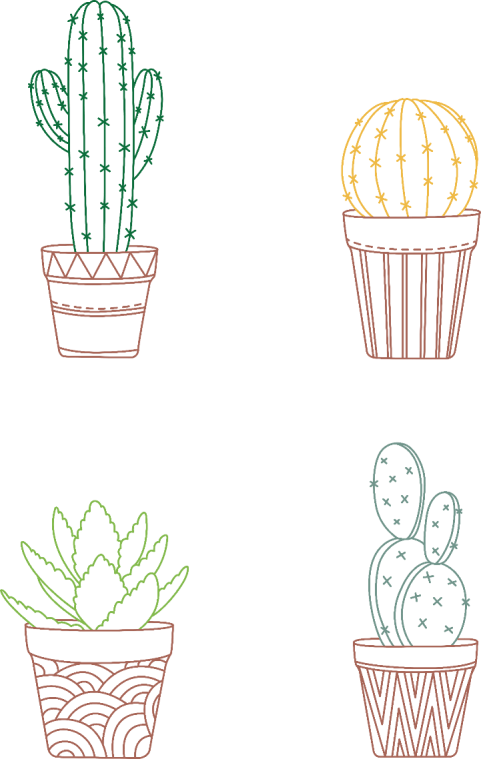 Part 0 3
Just for today I will try to live through this day only and not tackle my whole life problem at once Just for today I will try to live through this
[Speaker Notes: https://www.ypppt.com/]
03
01
02
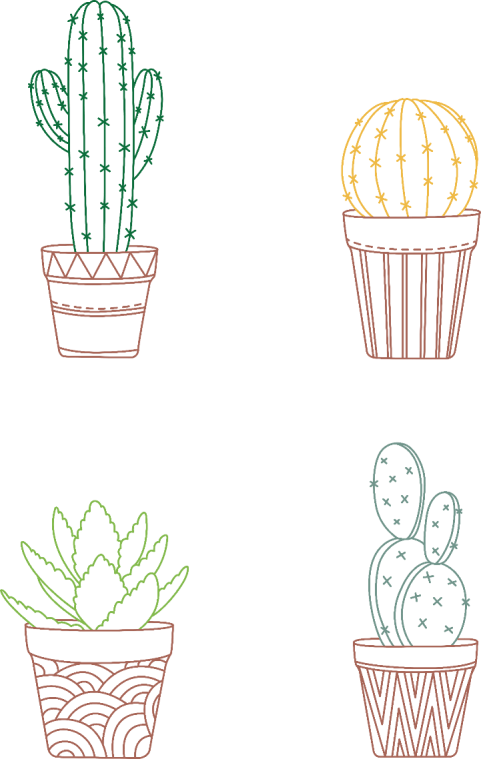 Just for today I will try to live through this day only and not tackle my whole life problem at once Just for today I will try to live through this
Just for today I will try to live through this day only and not tackle my whole life problem at once Just for today I will try to live through this
Just for today I will try to live through this day only and not tackle my whole life problem at once Just for today I will try to live through this
标题
Youth is not a time of life; it is a state of mind; it is not a matter of rosy cheeks, red lips and supple knees;
01
03
02
标题
Youth is not a time of life; it is a state of mind; it is not a matter of rosy cheeks, red lips and supple knees;
Title Goes Here 
There are many variationsof passages lorem
Title Goes Here 
There are many variations
Title Goes Here 
There are many variations
标题
Youth is not a time of life; it is a state of mind; it is not a matter of rosy cheeks, red lips and supple knees;
标题
Youth is not a time of life; it is a state of mind; it is not a matter of rosy cheeks, red lips and supple knees;
标题  
There are many variationsof passages lorem ipsum
标题 
There are many variationsof passages lorem ipsum
标题  
There are many variationsof passages lorem ipsum
标题 
There are many variationsof passages lorem ipsum
TOPIC HEADER ONE
We have many PowerPoint templates that has been specifically designed.
TOPIC HEADER TWO
We have many PowerPoint templates that has been specifically designed.
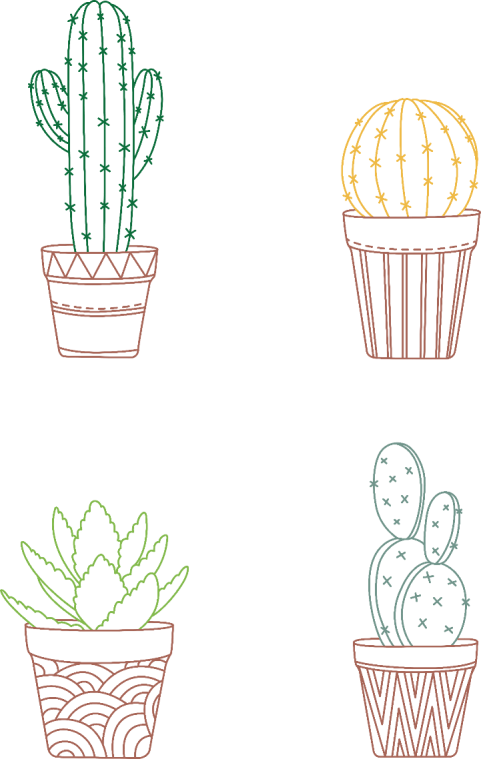 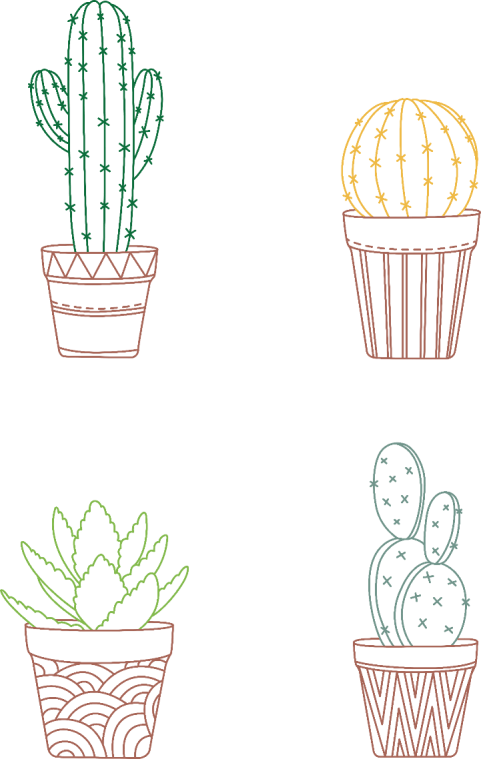 Part 0 4
Just for today I will try to live through this day only and not tackle my whole life problem at once Just for today I will try to live through this
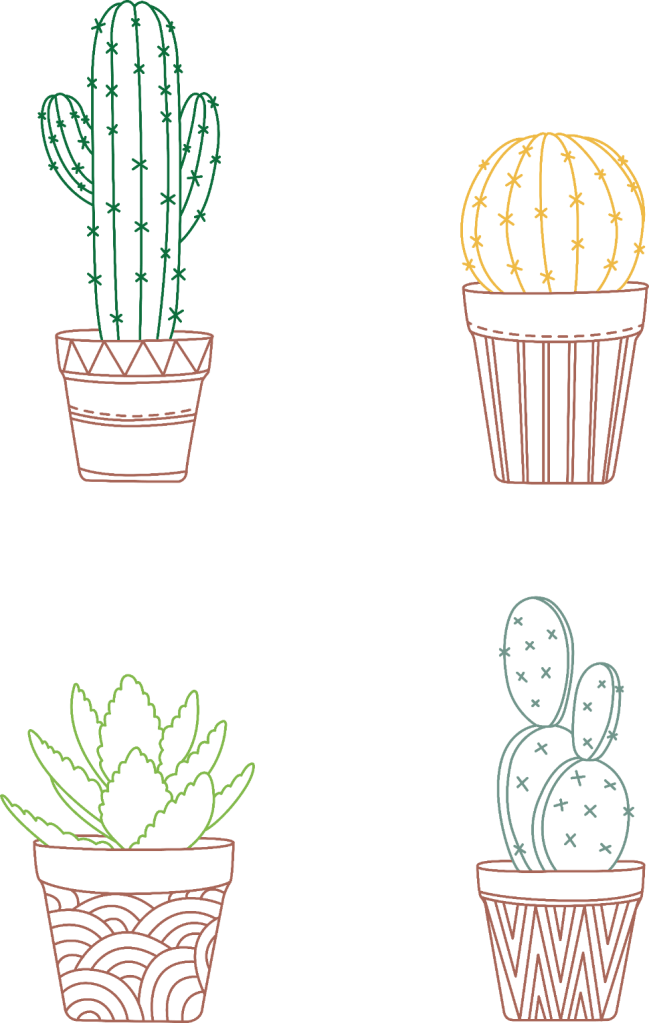 标题
Just for today I will try to live through this day only and not tackle my whole life problem at once Just for today I will try to live through this
SHIELD
SHOPPING
TRUCK
PIE CHART
SAVE
STAR
TAGS
START
END
标题
By faith I mean a vision of good one cherishes and the enthusiasm that pushes one to seek its
Creative Project
OUR SERVICES
Creative Project
Creative Project
标题
By faith I mean a vision of good one cherishes and the enthusiasm that pushes one to seek its
标题
标题
标题
标题
标题
Design inspiration For presentation
Design inspiration For presentation
Design inspiration For presentation
Design inspiration For presentation
Design inspiration For presentation
77.8%
标题文字
By faith I mean a vision of good one cherishes and the enthusiasm that pushes one to seek its
We are more powerful when we are clear, and we are weaker when we are confused.
Clarity Leads to Power. When we're clear, we're more effective. Our clarity reduces our mistakes and enables us to enlist the help of others.
标题文字
Header here please
Header here please
Header here please
Header here please
We are placing great text in this text frames. Lorem ipsum is here mate check it out
We are placing great text in this text frames. Lorem ipsum is here mate check it out
We are placing great text in this text frames. Lorem ipsum is here mate check it out
We are placing great text in this text frames. Lorem ipsum is here mate check it out
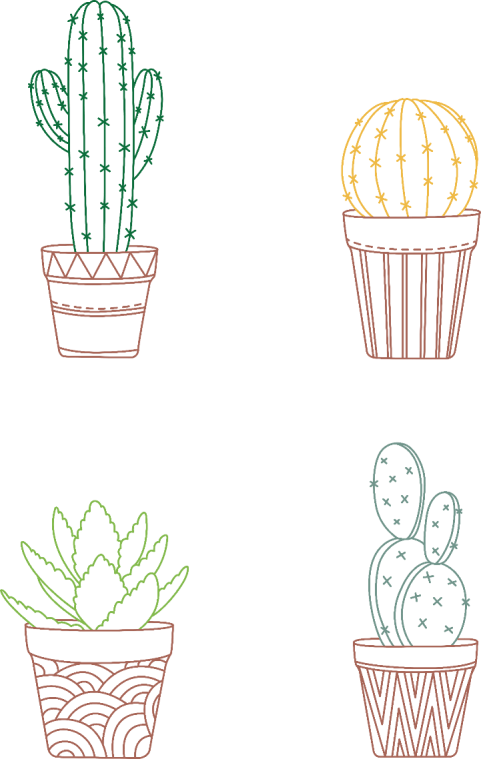 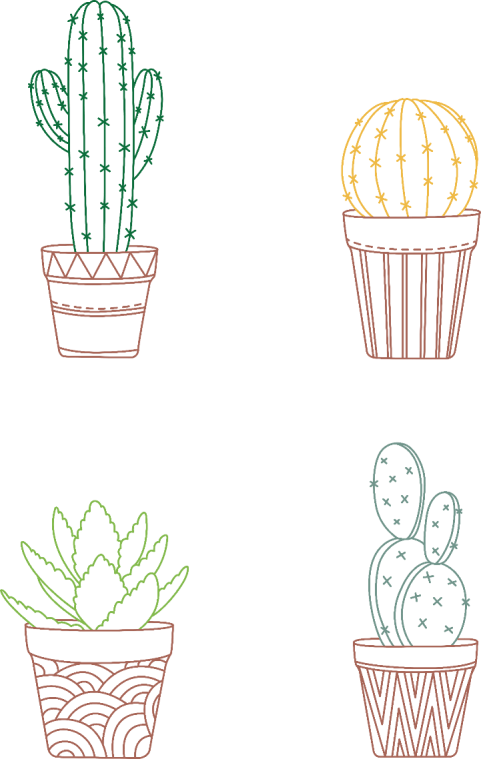 谢谢大家
Just for today I will try to live through this day only and not tackle my whole life problem at once Just for today I will try to live through this
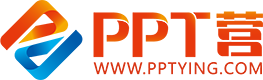 10000+套精品PPT模板全部免费下载
PPT营
www.pptying.com
[Speaker Notes: 模板来自于 https://www.pptying.com    【PPT营】]